Effective Communication
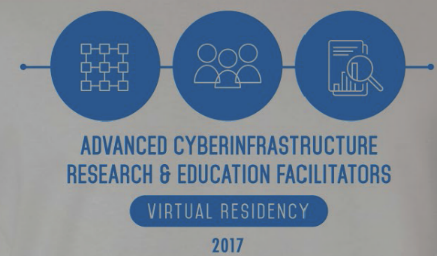 Henry Neeman, University of Oklahoma
Director, OU Supercomputing Center for Education & Research (OSCER)
Associate Professor, Gallogly College of Engineering
Adjunct Associate Professor, School of Computer Science
XSEDE Campus Engagement Joint Co-Manager
Virtual Residency Introductory Workshop 2022
Monday June 27 2022
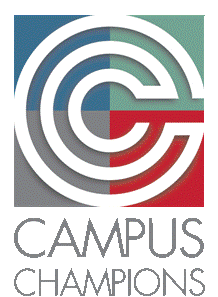 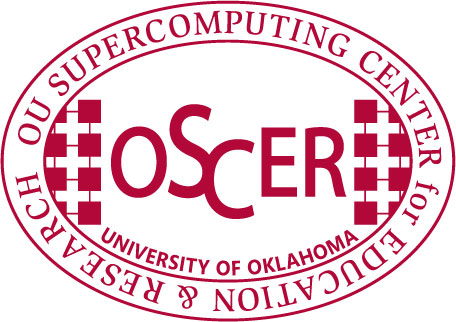 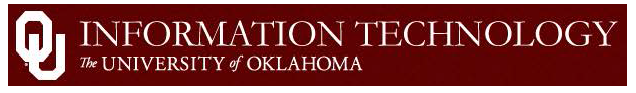 Outline
How to Talk to Researchers: Research Terminology
Enterprise IT vs Research Computing
The Mindset Gap
Researcher Types
Things to Say to a Researcher
How to Find Researchers
How to Find Researchers’ Projects
Effective Communication
Virtual Residency Workshop, Mon June 27 2022
2
How to Talk to Researchers:
Research Terminology
Is Oxygen a Metal?
How many of you believe that oxygen is a metal?
Effective Communication
Virtual Residency Workshop, Mon June 27 2022
4
Oxygen in Real Life
Atomic number 8
Chalcogen
Key element in life
Also fire, rust, water etc
http://en.wikipedia.org/wiki/Oxygen
Effective Communication
Virtual Residency Workshop, Mon June 27 2022
5
Oxygen in Astronomy
The universe is made of the following:
Hydrogen
Atomic number 1
75% of all baryonic mass
Most stars are made of hydrogen plasma
Helium
Atomic number 2
Noble gas (inert)
24% of total elemental mass
Other: ~1% (including oxygen AND EVERYTHING ELSE)

http://en.wikipedia.org/wiki/Hydrogen
http://en.wikipedia.org/wiki/Helium
Effective Communication
Virtual Residency Workshop, Mon June 27 2022
6
Planets etc
What are planets made of?
Metals! (In the chemical sense)
Cores of iron, nickel etc
Earth’s core is 89% iron, 6% nickel, 5% other
Mantles of silicates

http://en.wikipedia.org/wiki/Planets#Mass
http://en.wikipedia.org/wiki/Earth

Rose Eveleth, “Barns Are Painted Red Because of the Physics of Dying Stars.”
http://www.smithsonianmag.com/smart-news/barns-are-painted-red-because-of-the-physics-of-dying-stars-58185724/?utm_source=keywee-facebook.com&utm_medium=socialmedia&utm_campaign=keywee&kwp_0=283306&kwp_4=1091891&kwp_1=506963
Effective Communication
Virtual Residency Workshop, Mon June 27 2022
7
So What’s a Metal?
To a chemist, “metals” have a very specific                chemical definition.







But, to an astronomer (especially a cosmologist),                 “metals” are anything that isn’t hydrogen or helium.
H
He
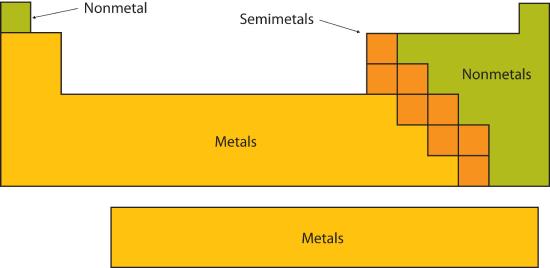 O
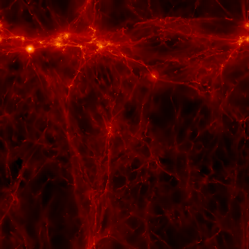 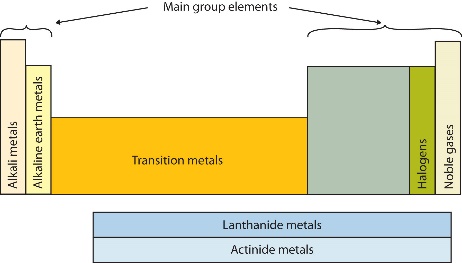 https://chem.libretexts.org/Courses/College_of_Marin/Marin%3A_CHEM_114_-_Introductory_Chemistry_(Daubenmire)/04%3A_Atoms_and_Elements/4.6%3A_Looking_for_Patterns%3A_The_Periodic_Law_and_the_Periodic_Table
http://user.astro.columbia.edu/~gbryan/Site/IGM_files/gas_density_z0.png
Effective Communication
Virtual Residency Workshop, Mon June 27 2022
8
Projection
What happens if you put a mathematician, a psychologist and a movie producer into a room and ask them to discuss projection?
What does “projection” mean to a mathematician?
What does “projection” mean to a psychologist?
What does “projection” mean to a movie producer?

A key skill that you’ll develop by experience:
How to tell when people are talking past each other by using the same word to mean different things, or vice versa.
Example: “Who’s on first?” comedy routine:
https://www.youtube.com/watch?v=sShMA85pv8M
Effective Communication
Virtual Residency Workshop, Mon June 27 2022
9
What Are Fluids?
Colloquial definition: Liquids.

Mom’s and physician’s definition:
     Something you should drink plenty of when you’re sick. https://www.zocdoc.com/answers/9591/does-drinking-fluids-help-when-you-have-a-cold
Effective Communication
Virtual Residency Workshop, Mon June 27 2022
10
What Are Fluids? (cont’d)
Physical science & engineering definition: Not solids.
Computational Fluid Dynamics
The most popular fluid studied is air (Earth’s atmosphere).
“[A] substance, as a liquid or gas, that is capable of flowing and that changes its shape at a steady rate when acted upon by a force tending to change its shape.” – dictionary.com
Liquids are incompressible fluids.
Social science definitions
Something that has room for interpretation (e.g., gender).
Describing a feeling, mood or appearance.
Finance: An asset convertible into cash.
Effective Communication
Virtual Residency Workshop, Mon June 27 2022
11
Database
Which of these is a database?

SQL/Oracle/Access/DB2/MongoDB?
OR
A large collection of files?
Effective Communication
Virtual Residency Workshop, Mon June 27 2022
12
Data vs Metadata
What’s data? What’s metadata?

Is code data?
Effective Communication
Virtual Residency Workshop, Mon June 27 2022
13
Scale
At quantum scale over femtoseconds,                               how much does gravity matter?
How about at cosmological scale over eons?

What are some other disciplines where gravity DOES matter, and some other disciplines where gravity DOESN’T matter? For each, EXPLAIN WHY.
Effective Communication
Virtual Residency Workshop, Mon June 27 2022
14
Science vs Engineering
Science is focused on discovery.
Engineering is focused on design.
In which case:
Is a design project research?
Do engineers do science research?
What is research about software?
Effective Communication
Virtual Residency Workshop, Mon June 27 2022
15
CS or IT?
What happens if a domain scientist refers to CS as IT?
Wait, CS people do research? I thought they were just there to help everyone else with their real research … ?
Effective Communication
Virtual Residency Workshop, Mon June 27 2022
16
Is Simulated Data Actually Data?
I had a colleague in Chemical Engineering who told me that, if he referred to output from a simulation as “data” in front of his colleagues, he’d be laughed out of the discipline.

A compiler designer considers code to be data – the stuff that everyone else considers data isn’t very interesting.

What are some examples of disciplines with very different definitions of “data” from what we’ve already discussed?
Effective Communication
Virtual Residency Workshop, Mon June 27 2022
17
Do They Know What You Know?
NO, RESEARCHERS DON’T KNOW WHAT YOU KNOW.
The most normal thing in the world is to assume that            the person you’re talking to knows what you know.
The second most normal thing in the world is                         to be dead wrong about that.
Effective Communication
Virtual Residency Workshop, Mon June 27 2022
18
Exercise
Go to: https://docs.google.com/document/d/1NKEZ3xnlciu8YEwM4yiPd5kiwwm7u8shW7NXW62_Iws/edit
At the bottom, enter a piece of terminology – a term that’s used in many (sub-sub-)disciplines and/or colloquially –  and the name of a research discipline (or sub-discipline or          sub-sub-discipline ...) that uses that term, and                    define what that term means in that (sub-sub-)discipline.
Or, you can add a new definition for a new (sub-sub-)discipline to a term that’s already listed.

This way, we can create a shared glossary of terminology as used in various disciplines.

Note that all the terms discussed in this session are already there, so you’ll have to add new ones!
Effective Communication
Virtual Residency Workshop, Mon June 27 2022
19
Enterprise ITvsResearch Computing:Natural Enemies,or Natural Allies?
Enterprise IT & Research Computing
Enterprise IT: 5 NINES
Secure
Established technology
Best practices
5 nines: 99.999% uptime = 5¼ minutes of downtime per year
Research Computing: 1½ NINES
Fast and flexible (turn on a dime)
Cutting edge technology (= broken)
In some cases, no such thing as best practices
1½ nines: 95% uptime = 18¼ days (438 hours) downtime per year
NSF’s standard, from NSF solicitations 17-558, 19-587, 20-606:
“… [NSF-funded] production resources should be unavailable as a result of scheduled and unscheduled maintenance no more than 5% of the time.”
NOTE: OU’s supercomputer ~ 99% uptime; OU IT enterprise = 99.995%
Effective Communication
Virtual Residency Workshop, Mon June 27 2022
21
Enterprise IT Example
On Aug 8 2016, Delta Air Lines experienced a power outage in their Atlanta data center that lasted 5 hours.
Cost: $150M ($1M for every 2 minutes of downtime)
https://money.cnn.com/2016/09/07/technology/delta-computer-outage-cost/
Effective Communication
Virtual Residency Workshop, Mon June 27 2022
22
Enterprise vs Research: Incentives
Suppose a mission critical capability is needed tomorrow, and                                        the relevant IT system goes down tonight.
Tomorrow, what happens to the Enterprise IT people           who are accountable for the outage?
Therefore, what must Enterprise IT people do                           to stay in business?
Suppose Research Computing isn’t on the cutting edge,     and thus proposals from the institution are less competitive.
Eventually, what will happen to the Research Computing team?
Therefore, what must Research Computing people do              to stay in business?
Effective Communication
Virtual Residency Workshop, Mon June 27 2022
23
Enterprise vs Research: How to Resolve?
Research Computing can afford to make mistakes:                A system that’s mostly up but crashes occasionally is fine.
1 24-hour day of HPC downtime = 10-100 lost grad student days
1 grad student = ~$60K/yr fully loaded with fringe+tuition+Indirect       => 100 grad student days = ~$16K productivity loss                         => ~$300-$3000 productivity loss per research group
Cost of 5 Nines vs 1½ Nines: 5-10x, but budgets are fixed –    so the actual cost is cutting computing-intensive/data-intensive research productivity by 80-90%.
Therefore: Let the research machine go down from time to time,           as a tradeoff for having bigger (but less resilient) resources,          to maximize research productivity per year,                                at the cost of occasional lost days.
Effective Communication
Virtual Residency Workshop, Mon June 27 2022
24
How Much Failure is Normal?
In calendar 2021, on OU’s supercomputer:
~18M jobs ran;
~486K jobs failed (2.7% of all jobs);
of those ~486K failed jobs,                ~2800 jobs failed due to server failure              (0.6% of failed jobs, 0.02% of all jobs).
So:
Batch job failure is normal.
Batch job failure due to server failure is insignificant.
16,666,647 COMPLETED
  534,175 CANCELLED
261,256   TIMEOUT
 21,532   RUNNING     2  DEADLINE
2148  REQUEUED
3437   PENDING 483,648    FAILED
   2840 NODE_FAIL
Effective Communication
Virtual Residency Workshop, Mon June 27 2022
25
Implications for IT
Research computing is LESS EXPENSIVE than Enterprise IT.
But, it’s also LESS RESILIENT (1½ nines vs 5 nines).
So, when a researcher comes to us for help with                            a specific capability, we should ask:
“Can this capability tolerate an average of                          roughly 8 hours of downtime per month?”
If yes, Research Computing may well be their best bet.
If no, Enterprise IT is definitely the right way to go.
Effective Communication
Virtual Residency Workshop, Mon June 27 2022
26
Research is the Enterprise Testbed
Research Computing has only limited best practices.
But, technologies currently being adopted by                  Research Computing are likely to become                      enterprise requirements in not-too-many years.
So, let Enterprise IT watch Research Computing make mistakes, and use those observations to help develop best practices for Enterprise IT.

Example: In 2012, OU Research Computing moved to OU’s    then-new data center in one week, and was the first team in there.
That helped prove that the data center was ready for enterprise systems – which would have been too risky to move in first.
Effective Communication
Virtual Residency Workshop, Mon June 27 2022
27
The Mindset Gap
The Mindset Gap
In the olden days – say, 15 years ago – we used to say that  a typical new Research Computing user came from              a Windows or MacOS desktop or laptop background.
Those days are long gone ….
Nowadays, we say that a typical new user comes from       an iOS or Android background.
How has that changed our job?
Effective Communication
Virtual Residency Workshop, Mon June 27 2022
29
Mental Distance
What’s the mental distance between a handheld vs        Linux, command line, remote, shared, batch computing?
Installing software
Handheld: Tap 3 times.
Large scale: EasyBuild or Spack if you’re lucky,                   configure/make with lots of dependencies if you’re unlucky,                               bizarre random weirdness in practice.
Is it realistic to expect all of our users to be able to do this?
Installing storage
Handheld: Buy a card for $10-50, pop it into the slot,                 the OS automatically recognizes it and starts using it.
Large scale: RFP, bid evaluation, configuration, purchase, deployment, maintenance, expansion, decommissioning.
Effective Communication
Virtual Residency Workshop, Mon June 27 2022
30
What’s the Cost of Storage?
Handheld: tens or hundreds of dollars                                (which gets you tens or hundreds of GB).
Laptop: tens or hundreds of dollars                                     (which gets you TB of spinning disk or GB/TB of SSD).
Large scale (per copy)
~1 PB usable tape:                   ~$6K
~1 PB usable spinning disk : ~$47K (ultra-cheap version) =>   ~8x
~1 PB usable SSD:              ~$329K (ultra-cheap version) => ~56x
And, for large scale resources, PB are normal!
Effective Communication
Virtual Residency Workshop, Mon June 27 2022
31
Why Else is Using Research Computing Hard?
Research Computing is hard because:
the mindset gap;
Research Computing systems always get harder to use:
the storage hierarchy get deeper                                             (e.g., registers/cache/RAM/Optane/flash/spinning disk/tape),
parallelism gets more hybrid (e.g., MPI on top of GPUs);
more researchers need Research Computing:
more disciplines need Research Computing (e.g., life sciences, social sciences, humanities, arts, business, athletics),
a higher fraction of users within each discipline need     research computing.
Effective Communication
Virtual Residency Workshop, Mon June 27 2022
32
Why Are Researchers “That Way”?
Researcher Types
Faculty
Tenure-Track Faculty
Tenured Faculty
Research Faculty
Staff
Postdocs
Students
Effective Communication
Virtual Residency Workshop, Mon June 27 2022
34
What Are Faculty Rewarded For?
Faculty at research-intensive institutions are rewarded for  three things:
bringing in grant money;
publishing papers;
graduating students.
Faculty absolutely AREN’T rewarded for having good IT.
So they’d strongly prefer NOT to pay more than                       the ABSOLUTE MINIMUM for their computing (ideally zero).
(And their mental model for what compute and storage cost is the price of a laptop and some USB hard drives from their    local big box store – because that’s been their experience so far.)
Effective Communication
Virtual Residency Workshop, Mon June 27 2022
35
Tenure-Track (Not Yet Tenured) Faculty
At research-intensive institutions:
Incentive Structure: I need to (a) publish lots of papers,      (b) bring in lots of grant money and (c) graduate lots of students, or I’m fired.
Need: I need stuff to work now and keep working reliably.
Timeline
I have 7 years (typical tenure-track duration), BUT
I have 6 years (the 7th year is finding a job elsewhere                  if I don’t get tenure here), BUT
I have 5 years (the 6th year is when my materials are evaluated), BUT
I have 4 ½ years, because it typically takes a journal article        about 6 months from submitting it to it getting published.
Effective Communication
Virtual Residency Workshop, Mon June 27 2022
36
Tenured Faculty
At research-intensive institutions:
Incentive Structure: I need to publish lots of papers,        bring in lots of grant money and graduate lots of students,     or else:
I won’t get a raise;
I won’t get a named chair;
I won’t get other prestigious outcomes                                  (e.g., elected to the relevant National Academy etc).
Need: I need stuff to work now and keep working reliably.
Effective Communication
Virtual Residency Workshop, Mon June 27 2022
37
Research Faculty (Non-Tenure-Track)
If I don’t bring in grant money, I’m laid off.
I need to publish a lot to keep bringing in grant money.
I need a track record of graduating lots of students,             so I can get a tenure track job somewhere.
Because I don’t want to have to live on “soft money” forever!
Effective Communication
Virtual Residency Workshop, Mon June 27 2022
38
Postdocs
I need to publish a lot or I’ll lose my postdoc position.
I need to learn how to get lots of grant money,                  and actually get some of my own,                                        so I can get a permanent position.
Effective Communication
Virtual Residency Workshop, Mon June 27 2022
39
Students
My first goal is to graduate.
Anything that delays graduation costs me money:
I may or may not have an assistantship, scholarship, grant, etc.
While I’m in school, I’m giving up that many years of    salary and benefits.
Effective Communication
Virtual Residency Workshop, Mon June 27 2022
40
Research Funding
Academic Research Funding Model
Most academic research is funded by grants:
a random amount of money
shows up on a random date
and is available for a random duration.
Grants usually strongly favor researcher salaries and disfavor equipment, services and non-research staff.
Researchers don’t get much credit for the latter.
Recurring charges are very hard to pay long term.
Some academic research at some institutions is       internally funded (for example, via endowment),               but this is typically larger and more common at            higher-ranked institutions.
The problem with the Top 50 is, there’s only 50 of them.
Effective Communication
Virtual Residency Workshop, Mon June 27 2022
42
Probability of Success #1
National Science Foundation, federal FY2021: 26% overall
Engineering (ENG): 20%
Technology, Innovation & Partnerships (TIP): 20%
Social, Behavioral & Economic (SBE): 23%
Computer & Information Science & Engineering (CISE): 24%
Office of Advanced Cyberinfrastructure (OAC): 38%
Education & Human Resources (EHR): 20%
Office of the Director: 29%
Biosciences (BIO): 30%
Mathematical & Physical Sciences (MPS): 30%
Geosciences (GEO): 45%
Funding is governed by the Law of Large Numbers:                            You have to submit lots of proposals to get any funding.
So faculty can expect to spend a lot of time writing proposals.
http://dellweb.bfa.nsf.gov/awdfr3/default.asp
Effective Communication
Virtual Residency Workshop, Mon June 27 2022
43
Probability of Success #2
National Science Foundation, federal FY2021: 26% overall
EPSCoR jurisdictions (mean per state 24.4%): GU 0%, VI 14%,      KS/MS/SD 19%, SC 20%, AL/NE 21%, IA/ND 22%, DE/KY/OK/WV 24%, ID/NV/NH 25%, LA 26%, NM/PR/VT 27%, AR/ME/WY 28%, HI 32%, MT 35%, RI 36%, AK 42%
Non-EPSCoR jurisdictions (mean per state 26.5%):                          FL 20%, GA/MO/OH/TN 22%, TX 23%, VA 24%, AZ/MI 25%, CT/IL/IN/MN/UT 26%, MD/NY/NC/PA 27%, CA/MA/NJ 28%,   WI 29%, CO 31%, OR 33%, WA 34%, DC 35%
Funding is governed by the Law of Large Numbers:                  You have to submit lots of proposals to get any funding. 
So faculty can expect to spend a lot of time writing proposals.
http://dellweb.bfa.nsf.gov/awdfr3/default.asp
Effective Communication
Virtual Residency Workshop, Mon June 27 2022
44
Research Computing Funding Models
Most academic institutions fund research computing via                       a combination of some or all of:
internal funds on a regular cadence (annual budget);
internal funds at random times (Let’s buy a supercomputer!);
grant funds at random times (Let’s buy a supercomputer!);
for public institutions, state appropriations in random years         (the legislature giveth and the legislature taketh away);
usage charges (uncommon);
“condominium” purchases of researcher-owned compute servers   at random times.
Also, some institutions like leasing, others like buying, others do both.
Effective Communication
Virtual Residency Workshop, Mon June 27 2022
45
How Should Faculty Spend Their Time?
At OU, we don’t ask faculty to write “grant” proposals          for time on our supercomputer.

Why?

Faculty have a limited number of hours per year for        writing proposals.

We’d much rather they spend that time writing proposals for external research grants, than for internal time on a machine that OU has already paid for.
Effective Communication
Virtual Residency Workshop, Mon June 27 2022
46
Things to Say to a Researcher
Cost
“This other way of doing it is cheaper than how you’re currently doing it.”
“For the same cost, it could be so much better.”
Effective Communication
Virtual Residency Workshop, Mon June 27 2022
48
Control
“You get to decide how to use your piece.”
“You can share it with whoever you want.”
Effective Communication
Virtual Residency Workshop, Mon June 27 2022
49
Administration
“Your students won’t have to spend their time taking care of this.”
Effective Communication
Virtual Residency Workshop, Mon June 27 2022
50
How to Find Researchers
Where are the CDS&E Researchers?
Go to your institution’s website.
Click on Academics.
Search for departmental websites.
On each departmental website, find the list of faculty    (the link is usually “Faculty” or “People”).
Read their research descriptions.
Effective Communication
Virtual Residency Workshop, Mon June 27 2022
52
Keywords to Look For
Computational
Numerical
Parallel (especially in CS)
Informatics
For Chemistry, look for Computational Chemists,        Physical Chemists and Biochemists.
There are plenty of others – over time you’ll develop a feel for it.
Effective Communication
Virtual Residency Workshop, Mon June 27 2022
53
Contact Them!
Contact those faculty.
Tell them what your role is.
If it’s for a proposal, tell them:
what the program is;
what the due date is;
how much money is on the table.
Ask them what their computational/storage/network/whatever needs are.
Effective Communication
Virtual Residency Workshop, Mon June 27 2022
54
Go to New Faculty Meet-n-Greets
Does your institution have events for new faculty?
Go to them!
Effective Communication
Virtual Residency Workshop, Mon June 27 2022
55
Visit Them!
Make an appointment to visit with them.
Even better, offer to take them to lunch.
If you can get your institution to pay for the lunch,  even better.
Ask them questions:
At a high level, what’s your research about?
What are the computing-intensive and/or data-intensive aspects of your research?
Suppose you had an infinitely large, infinitely fast computer. What research would you want to do?
Effective Communication
Virtual Residency Workshop, Mon June 27 2022
56
Exercise
Go to: https://docs.google.com/document/d/1NKEZ3xnlciu8YEwM4yiPd5kiwwm7u8shW7NXW62_Iws/edit
At the bottom, enter a piece of terminology – a term that’s used in many (sub-sub-)disciplines and/or colloquially –  and the name of a research discipline (or sub-discipline or          sub-sub-discipline ...) that uses that term, and                    define what that term means in that (sub-sub-)discipline.
Or, you can add a new definition for a new (sub-sub-)discipline to a term that’s already listed.

This way, we can create a shared glossary of terminology as used in various disciplines.

Note that all the terms discussed in this session are already there, so you’ll have to add new ones!
Effective Communication
Virtual Residency Workshop, Mon June 27 2022
57
Thanks for your attention!Questions?hneeman@ou.edu
The Intake Interview
Specific, Open-Ended Questions
These are questions whose answers you don’t really care about – but they’ll lead to useful discussions.
What language is your software written in?
Is it parallelized?
Who wrote it?
What operating system(s) has it been run on?
Briefly describe the science problem it's used for.
Briefly describe the numerical method or algorithm.
Effective Communication
Virtual Residency Workshop, Mon June 27 2022
60
Questions cont’d
How big is the memory footprint when running?
How many timesteps/iterations do you plan to run per experiment?
How many such experiments do you plan to run per year?
Does it have no input, a little bit of input or a lot of input?
Does it have a little bit of output or a lot of output?
Many small disk I/O transactions, or a few big ones?
etc …
Effective Communication
Virtual Residency Workshop, Mon June 27 2022
61
How to Find Researchers’ Projects
Know Their Research
If you’ve already talked to the researchers,                       you probably have a pretty good idea of                        who’s got big data and/or big compute needs.
Now you need to find out specifically                              how much Cyberinfrastructure capacity they need.
You can always ask, but you’ll get more information           if you’re writing an equipment proposal.
“I’m going to get you free goodies. Please send me                 a one page project summary plus the following details.”
Effective Communication
Virtual Residency Workshop, Mon June 27 2022
63
Equipment Proposal Questions #1
How much funding does your research currently have?        How much is pending? Planned? From what sources?
How many faculty, staff, postdocs, grad students and undergrads on your team will be served by this equipment?
What is the intellectual merit of your research?
What makes your research transformational/innovative?
What’s the importance/research impact of your research?
What are the broader impacts?
Education/training
Underrepresented populations (minorities, women, disabled etc)
Economic/social impact
Effective Communication
Virtual Residency Workshop, Mon June 27 2022
64
Equipment Proposal Questions #2
How much of the proposed resource (CPU hours, storage, bandwidth, whatever) do you expect to need                    over lifetime of the grant (i.e., the next N years)?
How did you calculate this amount?
Why is this specific equipment important for your research?
What if you didn’t have this specific equipment?
Please give me a one page summary of your research       that incorporates these issues.
This is typically straightforward, because                       faculty often have either a 1 page summary from                     a grant proposal or a more broad research statement.
Effective Communication
Virtual Residency Workshop, Mon June 27 2022
65
MRI/CRI for HPC Cluster Questions #1
How many CPU core hours or node hours will you need over the next N years?
How did you determine that?
Have you benchmarked your code?
On what platform?
What is the expected performance improvement on the proposed instrument, compared to the platform you benchmarked on? How did you extrapolate that?
Do you plan to optimize the software? If so,                           what performance improvement do you anticipate, and why?
	[This only applies to their own homebrew codes.]
http://www.nsf.gov/pubs/2011/nsf11011/nsf11011.jsp
Effective Communication
Virtual Residency Workshop, Mon June 27 2022
66
MRI/CRI for HPC Cluster Questions #2
If the proposal is for a more novel type of platform                 (for example, accelerators such as GPUs):
Who will be responsible for porting the code to the novel platform?
If this is either a community code or a commercial code,                  the porting may already have been done by the developers.
Have they committed to do so?
What speedup is expected on the new platform? How did you determine that?
Effective Communication
Virtual Residency Workshop, Mon June 27 2022
67
MRI/CRI for Storage Questions
How much storage will be needed for this project?
If this is a live storage MRI/CRI:                                       What is the maximum amount of storage at a time               that will be needed for this project?
If this is an archival storage MRI/CRI:                              What is the total amount of storage needed                         over the lifetime of the instrument?
How was that calculated?
Effective Communication
Virtual Residency Workshop, Mon June 27 2022
68
Campus CI Questions #1
What is the expected typical size of each dataset being transferred?

(It would be helpful to know expected growth rate:        Are you expecting it to stay roughly the same over          the next several years, or to double every two years,         or what?)
Effective Communication
Virtual Residency Workshop, Mon June 27 2022
69
Campus CI Questions #2
Where are such datasets originating, and where are they being transferred to?

Why do such datasets need to be transferred between these endpoints?

(That is, what requirement do these data transfers address for your team’s research?)
Effective Communication
Virtual Residency Workshop, Mon June 27 2022
70
Campus CI Questions #3
What is the time window for transferring each such dataset?

Why does each such dataset need to be transferred during that specific time window?

That is, what's the negative impact of the transfer taking
(a) marginally longer and (b) much longer?

How often do you expect to have such a data transfer need?
Effective Communication
Virtual Residency Workshop, Mon June 27 2022
71
Thanks for your attention!Questions?hneeman@ou.edu